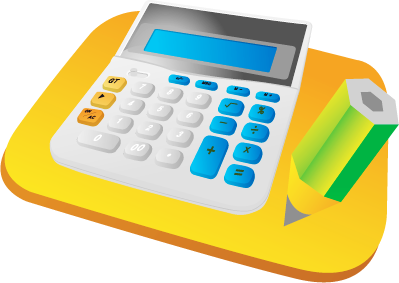 Chinese Number 1-10
Quiz Time !!!
Yī    èr   sān   sì   wǔ
一   二   三    四   五 
 liù   qī    bā    jiǔ     shí
六   七    八  九     十
Chinese Number
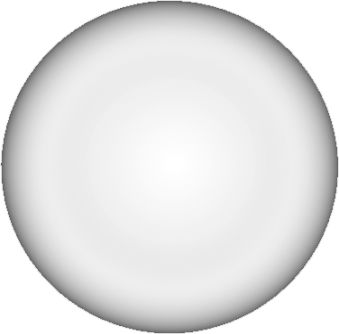 8
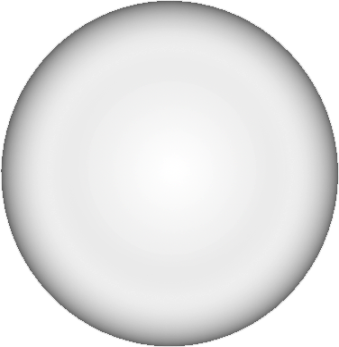 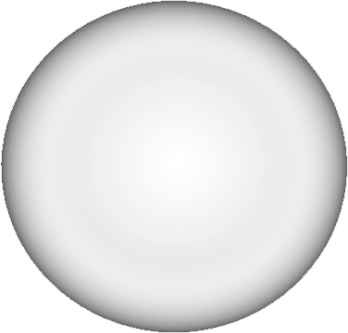 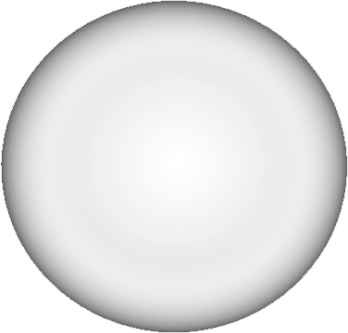 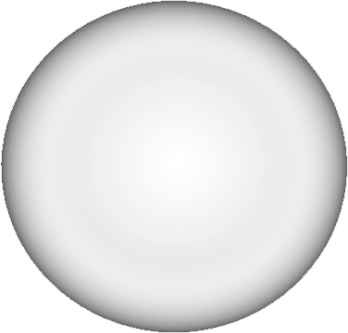 What number is this? 1-10
Text 
in here
六
9
6
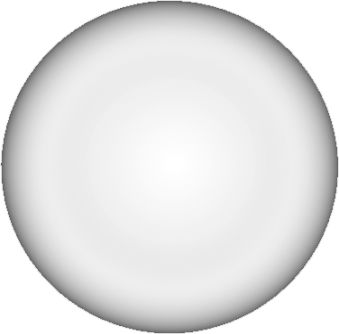 5
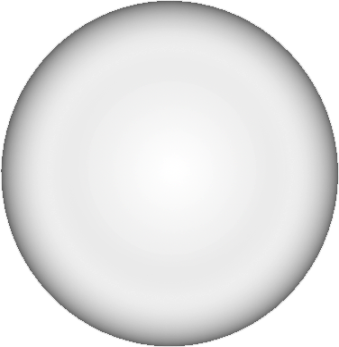 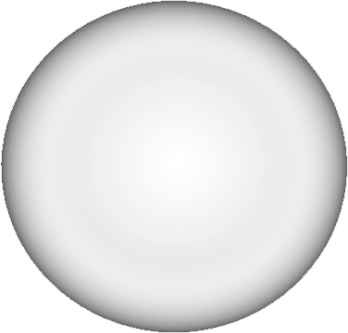 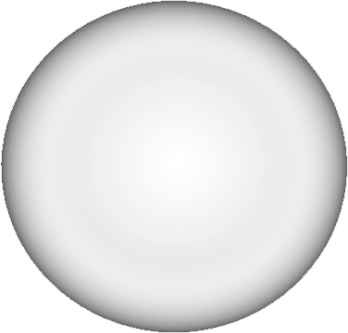 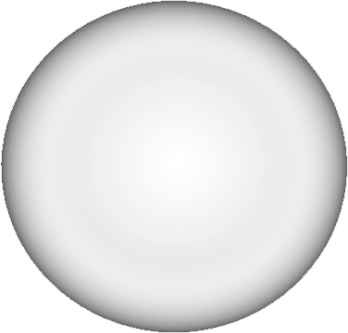 What number is this? 1-10
Text 
in here
五
3
2
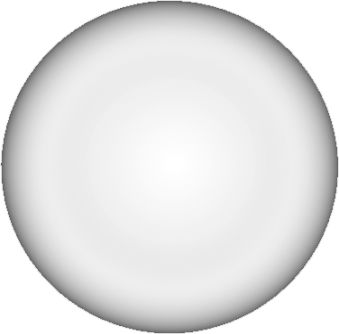 3
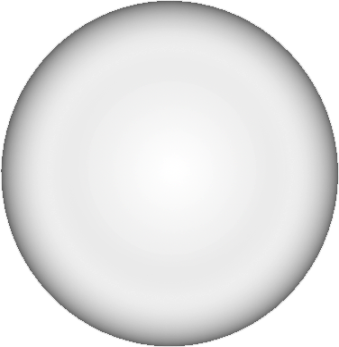 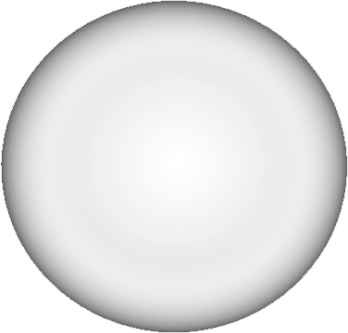 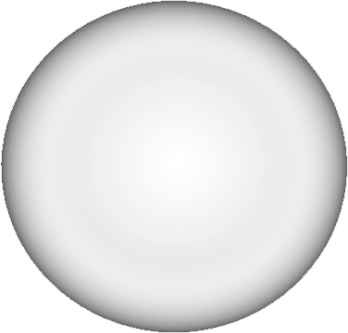 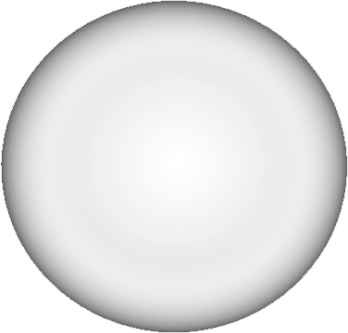 What number is this? 1-10
Text 
in here
一
1
4
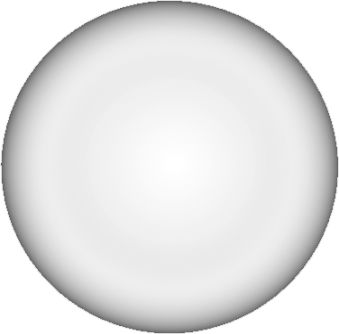 3
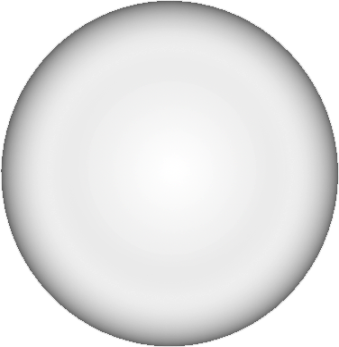 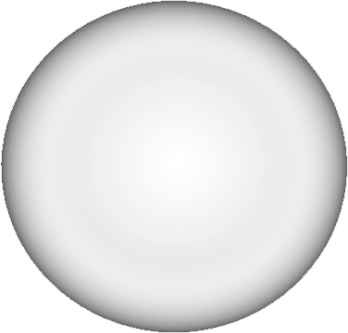 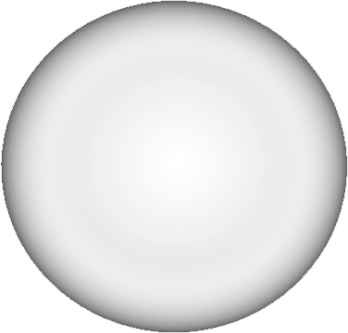 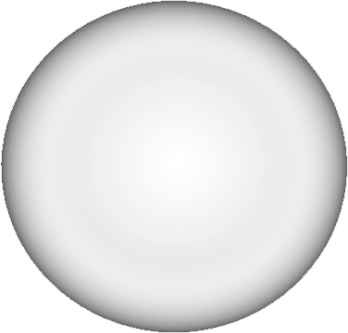 What number is this? 1-10
Text 
in here
四
6
4
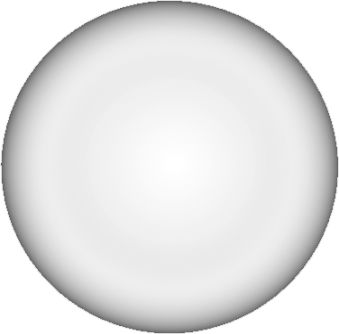 4
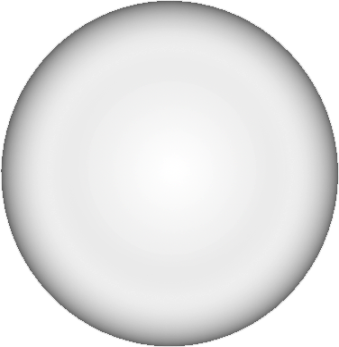 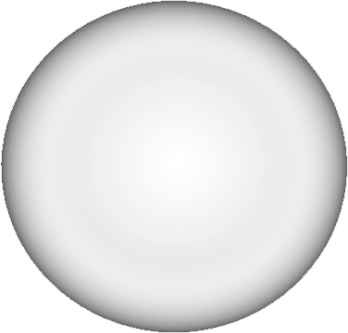 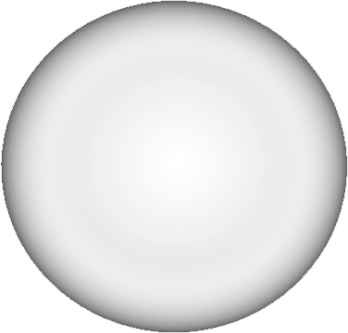 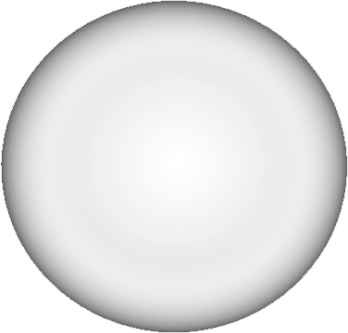 What number is this? 1-10
Text 
in here
九
9
5
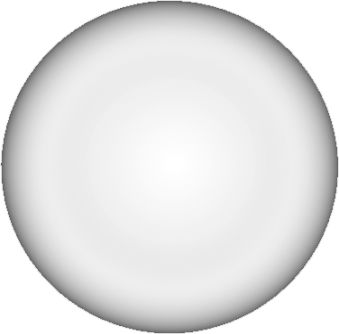 8
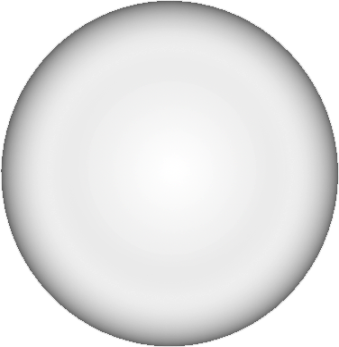 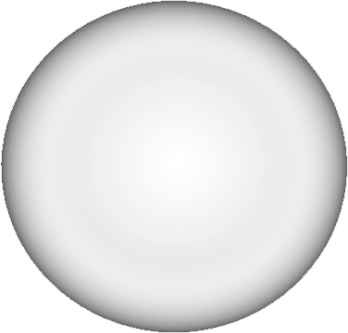 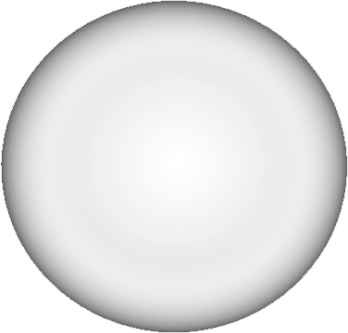 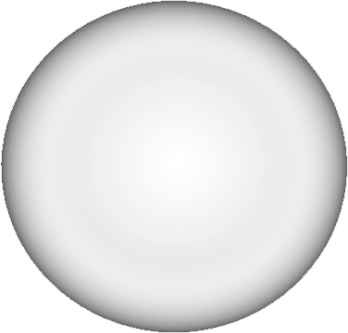 What number is this? 1-10
Text 
in here
八
4
7
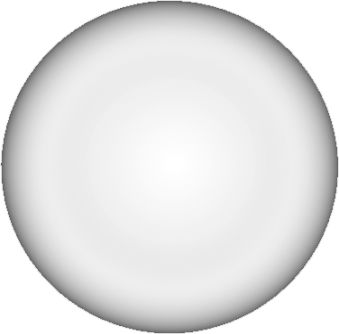 2
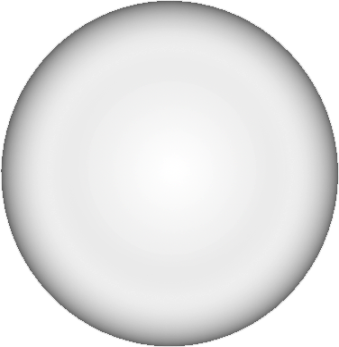 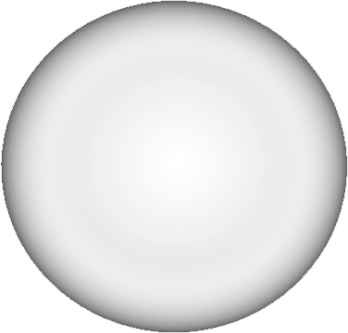 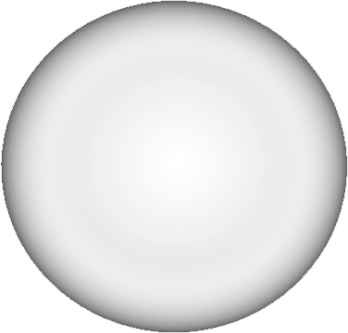 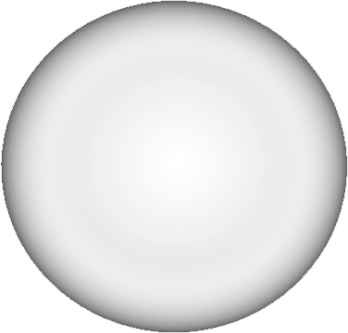 What number is this? 1-10
Text 
in here
三
3
1
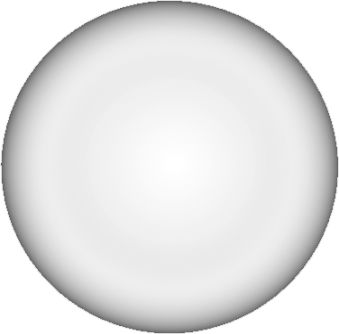 6
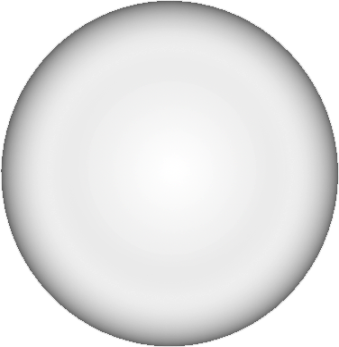 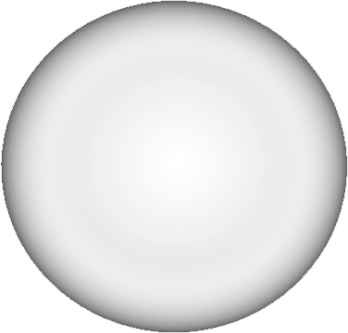 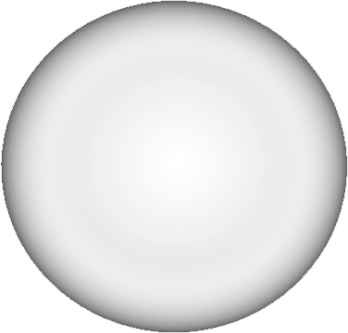 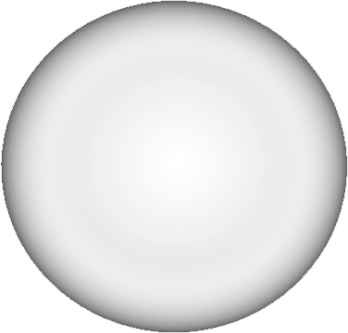 What number is this? 1-10
Text 
in here
十
5
10
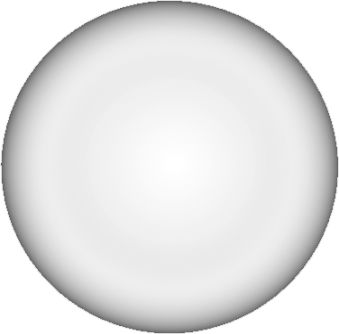 7
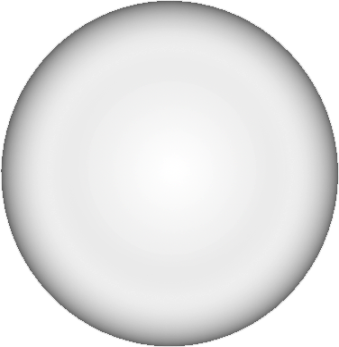 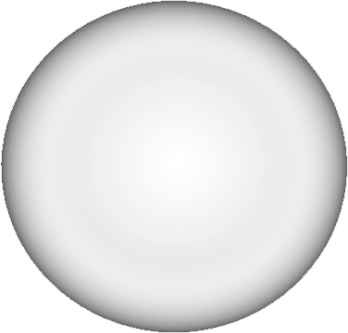 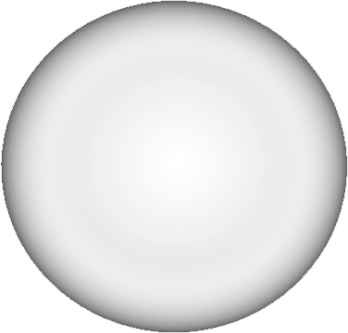 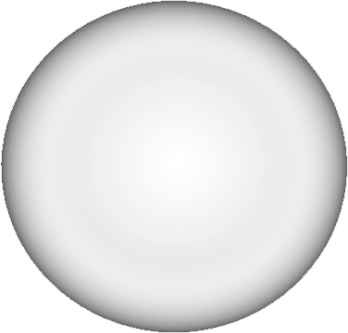 What number is this? 1-10
Text 
in here
七
4
6
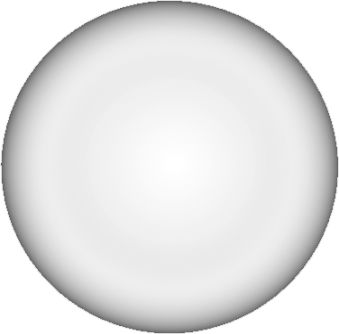 3
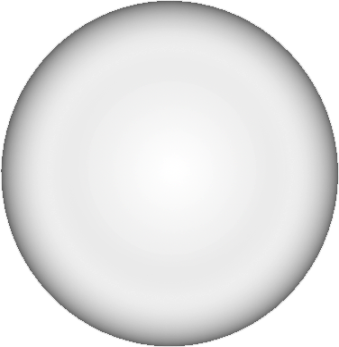 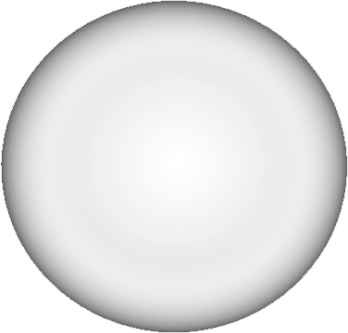 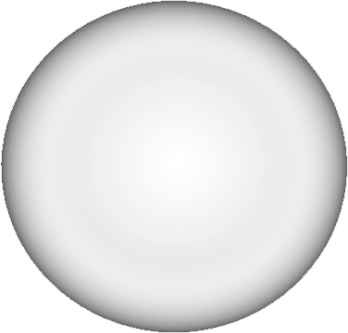 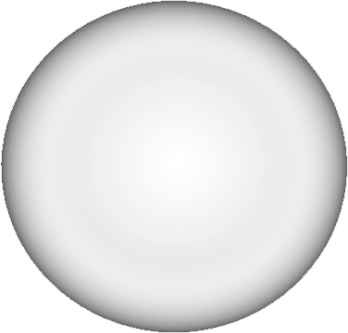 What number is this? 1-10
Text 
in here
二
2
8
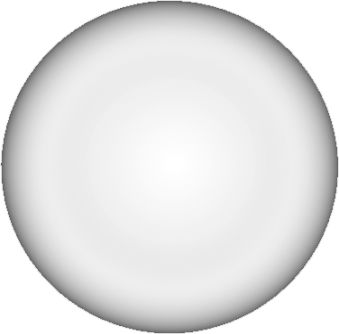 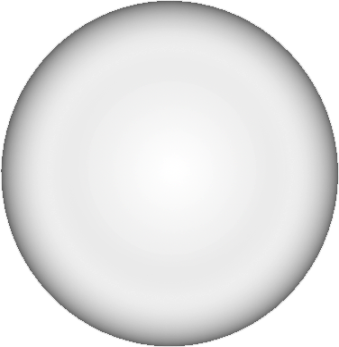 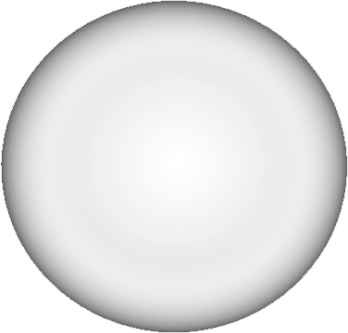 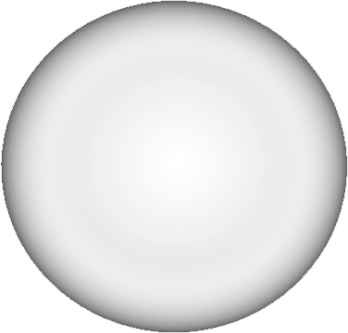 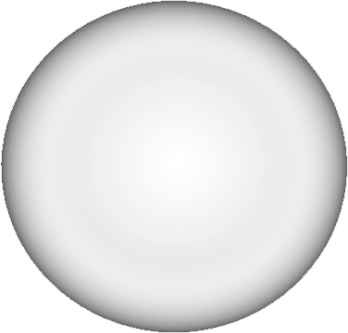 Pinyin of this Number
Yī
Text 
in here
六
wǔ
liù
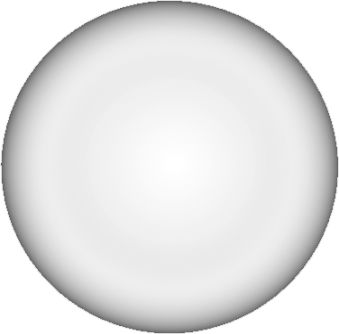 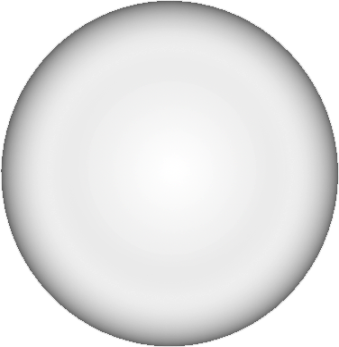 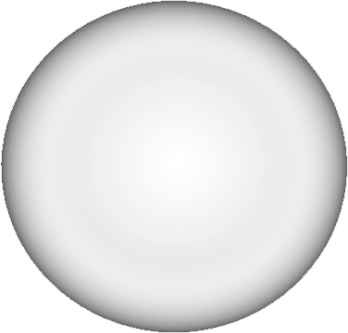 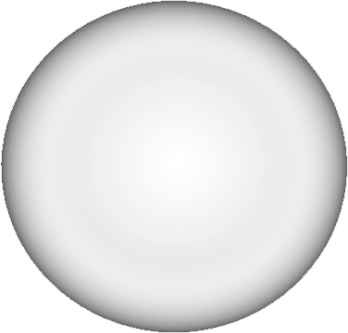 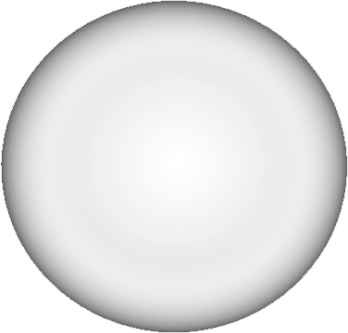 Pinyin of this Number
sān
Text 
in here
五
qī
wǔ
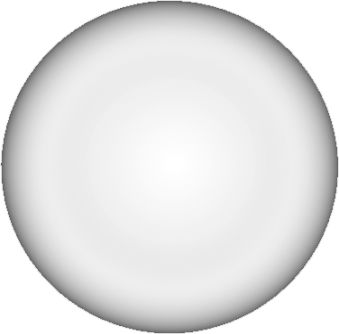 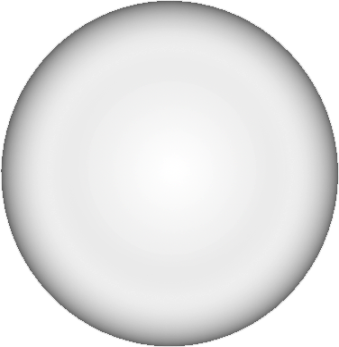 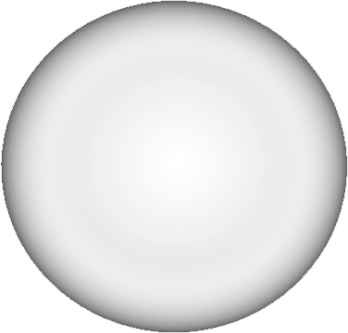 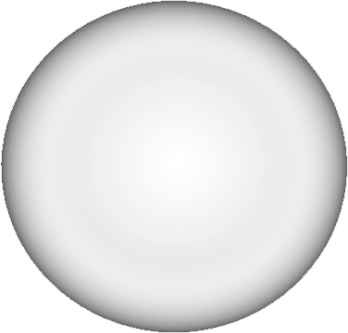 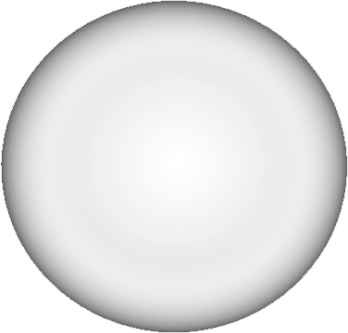 Pinyin of this Number
jiǔ
Text 
in here
九
sì
sān
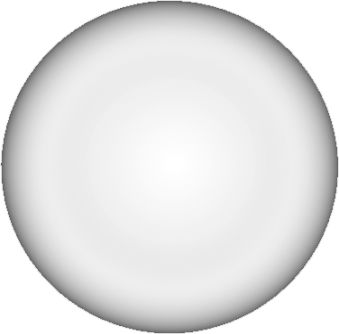 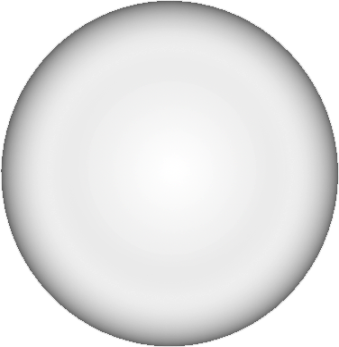 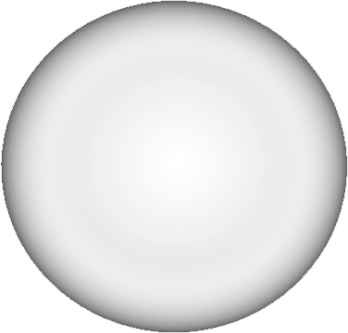 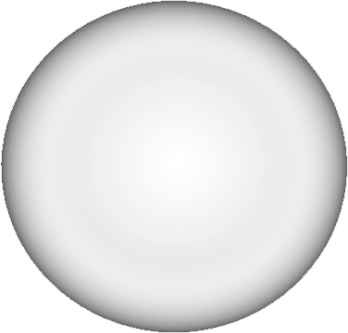 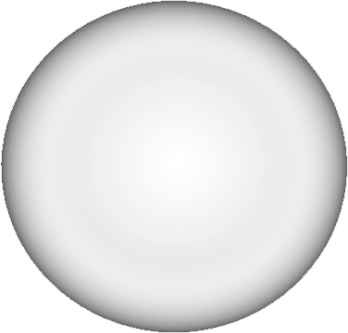 Pinyin of this Number
qī
Text 
in here
四
sì
wǔ
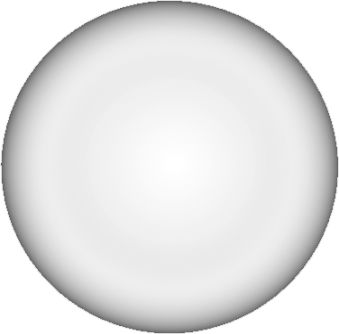 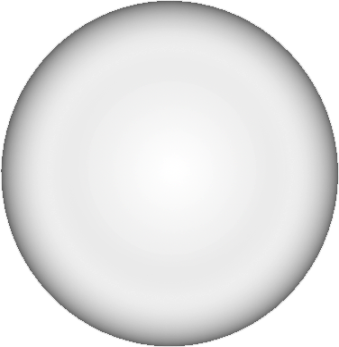 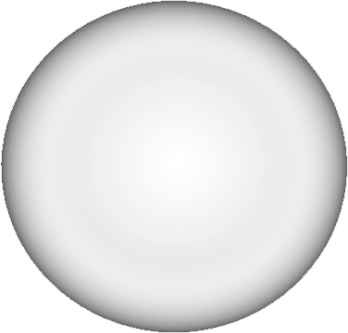 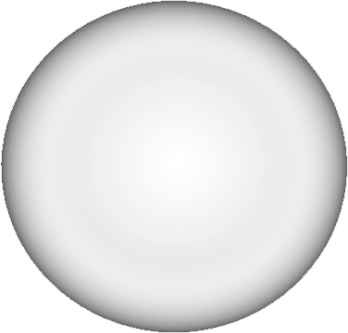 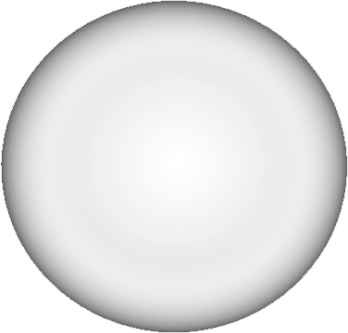 Pinyin of this Number
èr
Text 
in here
二
sì
bā
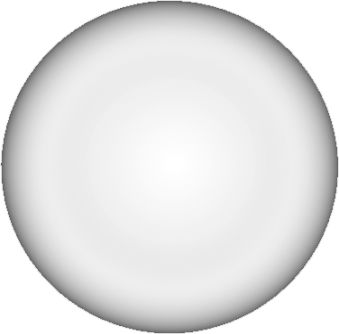 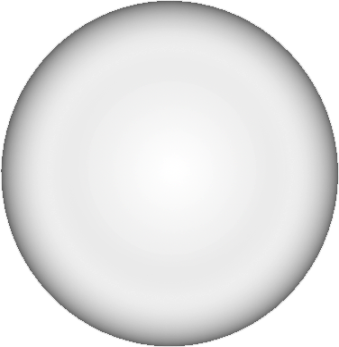 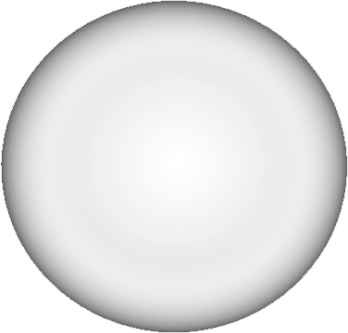 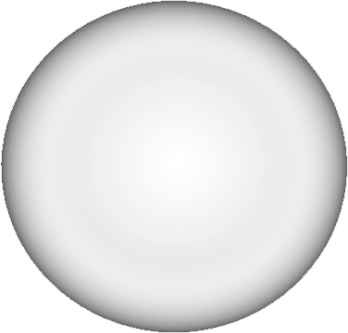 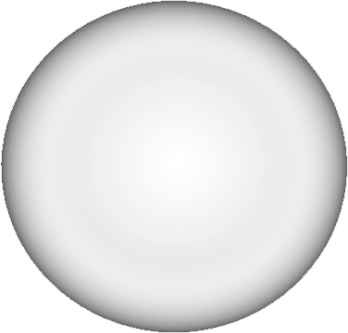 Pinyin of this Number
Yī
Text 
in here
七
sì
qī
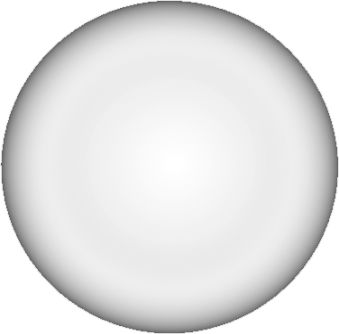 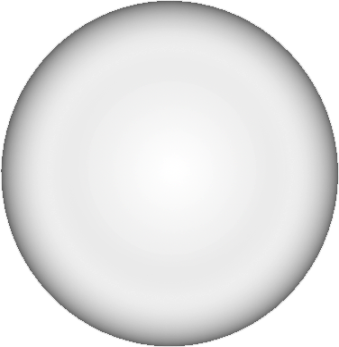 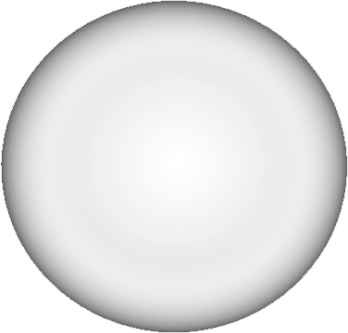 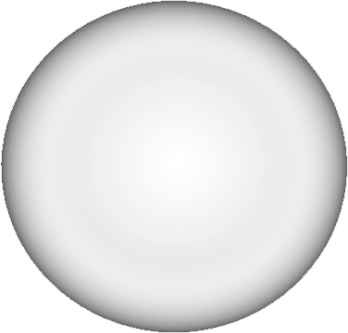 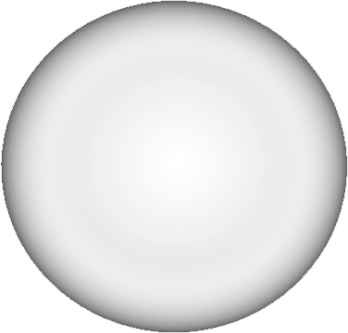 Pinyin of this Number
liù
Text 
in here
一
Yī
jiǔ
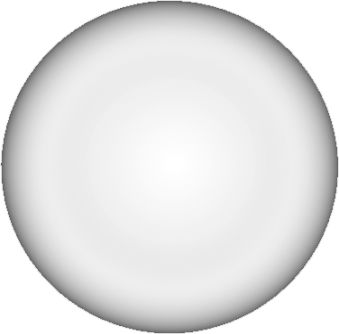 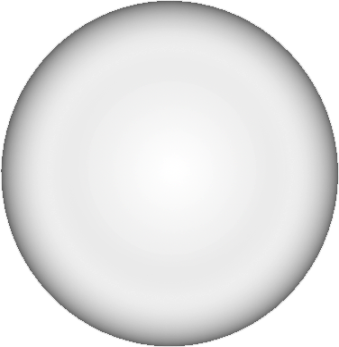 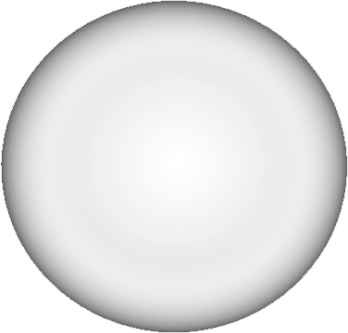 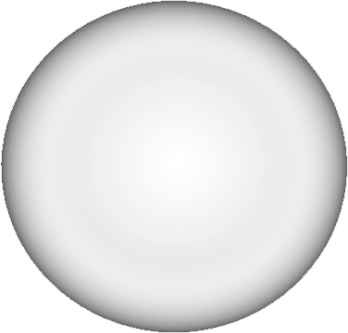 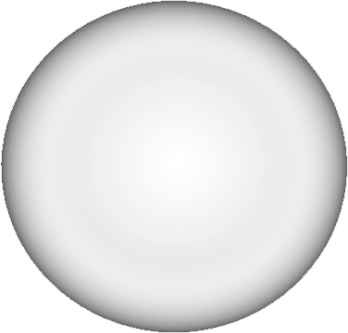 Pinyin of this Number
sān
Text 
in here
十
wǔ
shí
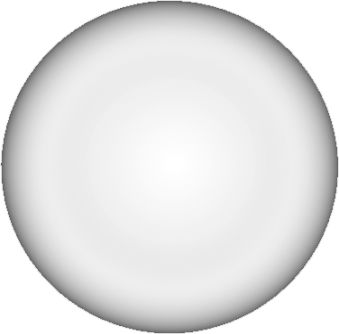 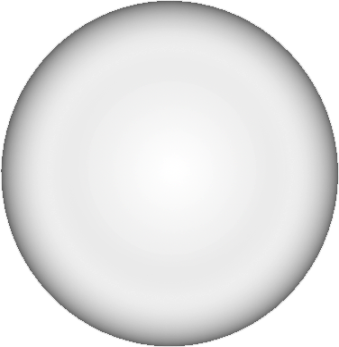 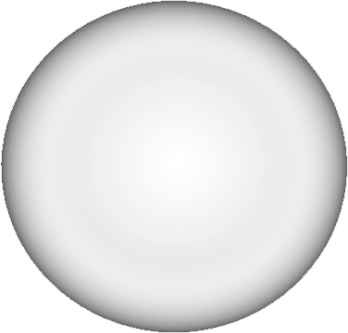 Pinyin of this Number
shí
Text 
in here
八
Yī
bā